河北教育出版社 五年级 | 下册
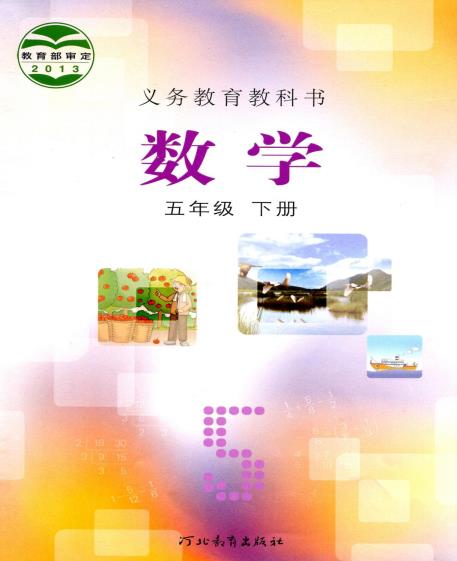 第五单元 ·长方体和正方体的体积
体积和体积单位
WWW.PPT818.COM
河北教育出版社 五年级 | 下册
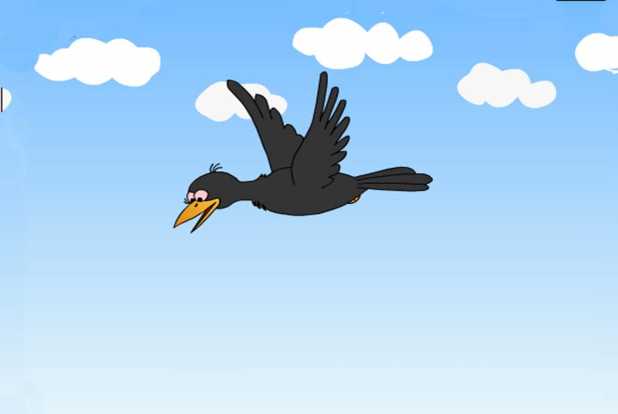 体积和体积单位
一只乌鸦口渴了，到处找水喝。
河北教育出版社 五年级 | 下册
但瓶里的水不够高。
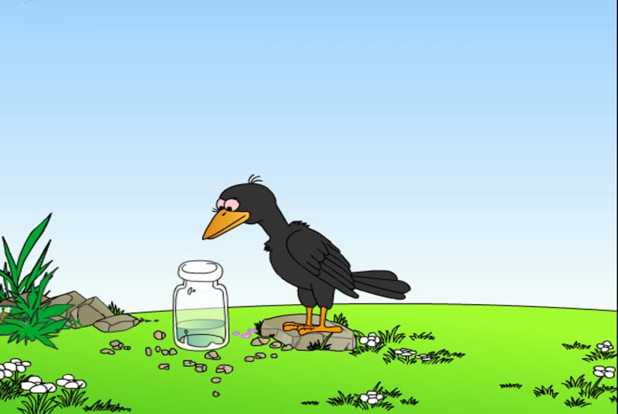 河北教育出版社 五年级 | 下册
乌鸦一颗一颗的往瓶子里装石子。
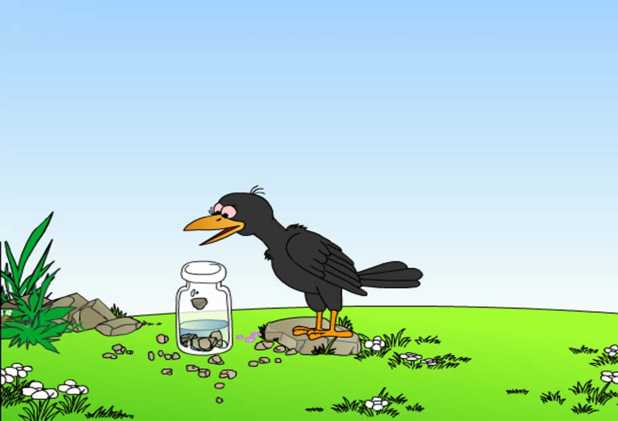 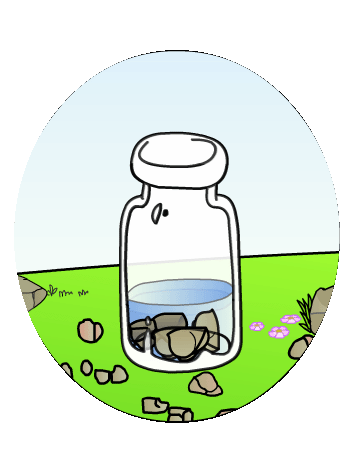 河北教育出版社 五年级 | 下册
瓶里的水渐渐升高。
河北教育出版社 五年级 | 下册
物体所占空间的大小叫做物体的体积。
河北教育出版社 五年级 | 下册
哪个体积大？
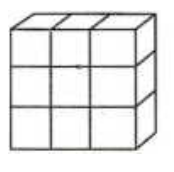 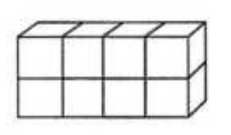 要用统一的体积单位来测量。
河北教育出版社 五年级 | 下册
测量物体的体积，要用体积单位。常用的体积单位有：立方厘米、立方分米和立方米。
1cm
1cm
1cm
棱长是1厘米的正方体，体积是1立方厘米，记作1cm³。
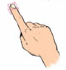 1立方厘米
河北教育出版社 五年级 | 下册
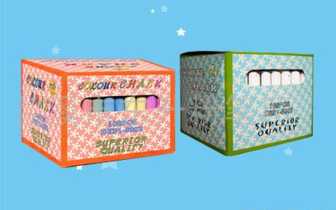 1dm
1dm
1dm
棱长是1dm的正方体，体积是1立方分米，记作1dm3  。
河北教育出版社 五年级 | 下册
1立方米有多大？
用3把1m长的直尺在墙角围一个正方体框架（ 如下图）
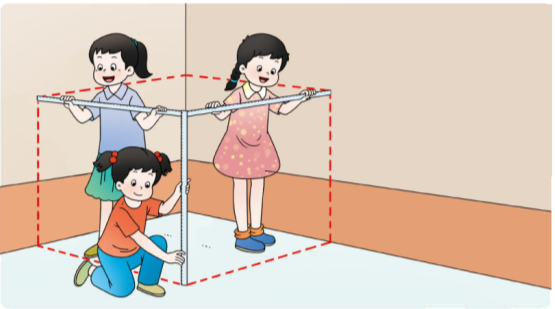 让同学们在正方体框架里站着，估计可以站下几人？
棱长是1m的正方体，体积是1立方米，记作1m3  。
河北教育出版社 五年级 | 下册
计量一个物体的体积，要看这个物体含有多少个体积单位。例如，下图中的第一个长方体是用4个1立方厘米的小正方体拼成的，它的体积就是4立方厘米。
河北教育出版社 五年级 | 下册
下面的立体图形是用体积是1立方厘米的小正方体搭成的。
练一练
10立方厘米
13立方厘米
体积是
体积是
河北教育出版社 五年级 | 下册
小组合作，用40个1立方厘米的小正方体，分别搭出不同的长方体，并填写下表。
长方体的体积
这是我们组搭的。
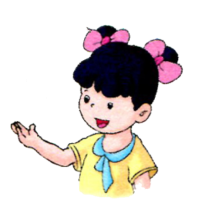 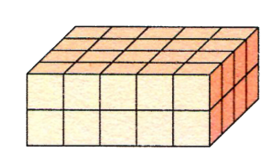 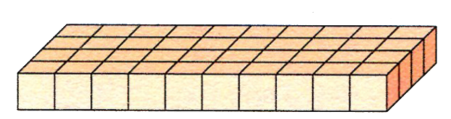 ①
②
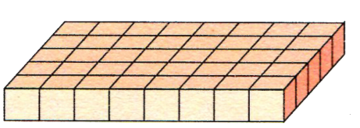 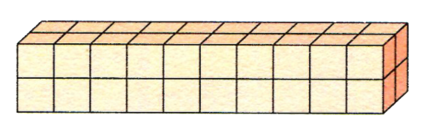 ④
③
河北教育出版社 五年级 | 下册
10
2
2
40
8
1
40
5
长方体的体积与它的长、宽、高有什么关系？
河北教育出版社 五年级 | 下册
长方体的体积=长×宽×高
如果用V表示长方体的体积，用a、b、h分别表示长方体的长、宽、高，那么长方体的体积公式可以写成：
h
b
a
V=abh
河北教育出版社 五年级 | 下册
一块砖的长是24厘米，宽是12厘米，厚是6厘米。它的体积是多少立方厘米？
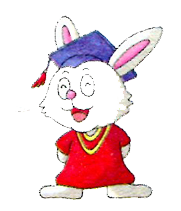 先估计一下，再计算。
24×12×6=1728（立方厘米）
答：它的体积是（          ）立方厘米。
1728
河北教育出版社 五年级 | 下册
计算下面长方体的体积。（单位：厘米）
练一练
5
5
4
6
4
12
8
0.5
2
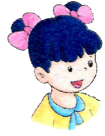 可以，因为正方体是长、宽、高都相等的长方体……
河北教育出版社 五年级 | 下册
计算下面正方体的体积。
正方体的体积
3cm
用长方体的体积公式能计算正方体的体积吗？为什么？
3cm
3cm
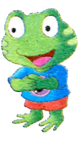 这样计算：
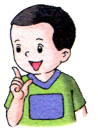 3×3×3＝27（立方厘米）
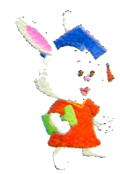 自己总结正方体的体积公式。
河北教育出版社 五年级 | 下册
棱长
正方体的体积＝棱长×棱长×棱长
棱长
棱长
如果用V表示正方体的体积，用a表示正方体的棱长，那么正方体的体积公式可以写成：
V ＝ a×a×a ＝ a·a·a
V ＝ a³
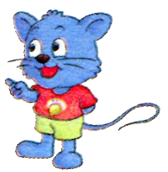 a³读作“a的立方“，表示三个a相乘。
底面
底面
河北教育出版社 五年级 | 下册
长方体和正方体的体积公式有什么相同点？
长方体和正方体底面的面积叫做底面积。
长方体（或正方体）的体积=底面积×高
如果用S表示底面积，上面的公式可以写成：
V ＝ Sh
河北教育出版社 五年级 | 下册
一根长方体木料，长是5米，横断面的面积是0.06平方米。15根这样的木料的体积是多少立方米？
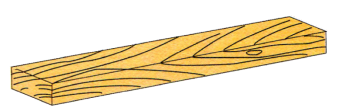 例5
0.06平方米
先求什么，再求什么？
先求一根木料的体积：0.06×5＝0.3（平方米）
再求15根木料的体积：0.3×15 ＝ 4.5（立方米）
答：15根这样的木料的体积是（     ）立方米。
4.5
河北教育出版社 五年级 | 下册
计算下面长方体和正方体的体积。
练一练
20cm
5cm
4dm
8dm
2m
20cm
12dm
2m
2m
河北教育出版社 五年级 | 下册
求洗衣机包装箱的体积。
长、宽、高的单位是什么？
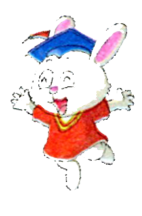 体积单位间的进率
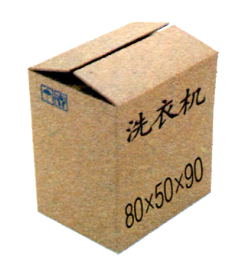 洗衣机包装箱的长是80厘米……
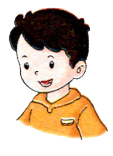 也可以说洗衣机包装箱的长是8分米……
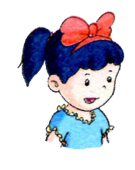 80×50×90
＝360000（立方厘米）
80厘米＝ 8分米
50厘米＝ 5分米
90厘米＝ 9分米
8×5×9 ＝ 360（立方分米）
哇，360000立方厘米等于360立方分米！
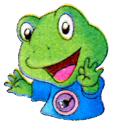 1
10
（    ）
（      ）
河北教育出版社 五年级 | 下册
100
1000
1立方分米=1000立方厘米
说说你是怎样知道的。
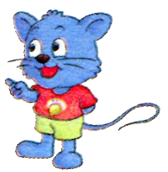 河北教育出版社 五年级 | 下册
1立方米等于多少立方分米？
议一议
1立方米=1000立方分米
河北教育出版社 五年级 | 下册
在下面的括号里填上合适的数。
练一练
6立方分米=（   ）立方厘米
8000立方分米=（   ）立方米
7立方米=（   ）立方分米
1800立方厘米=（   ）立方分米
河北教育出版社 五年级 | 下册
课堂小结
本节课学的内容，你理解了吗？你收获多少？